Informationsblatt und Entscheidungshilfe für die Darmkrebs Früherkennung
Medizinische Evaluation zum Screening
Dieses Dokument ist für Ärzte bestimmt und fasst die Schlüsseldaten im Rahmen einer partizipative Entscheidungsfindung (PEF) mit ihren Patient/-innen zusammen.
Screening
Ausschluss oder Aufschieben der Entscheidung
Fecal immunochemical test (FIT)
Koloskopie
Wie hoch ist die Häufigkeit von Darmkrebs in der Schweiz?
Ungefähr 5% der Männer und 3% der Frauen erhalten eine Darmkrebsdiagnose vor dem 80. Lebensjahr. 1
Ungefähr 2% der Männer und 1% der Frauen sterben daran vor dem 80. Lebensjahr.
Wie viel Prozent der Schweizer Bevölkerung sind auf aktuellem Stand mit dem Darmkrebsscreening und was ist ihr Vorteil?
40-46% der Schweizer Bevölkerung zwischen 50 und 75 Jahren sei zur Zeit auf aktuellem Stand mit dem Darmkrebsscreening mittels Stuhluntersuchung auf okkultes Blut oder durch Endoskopie (Koloskopie oder Sigmoidoskopie).1
Es wird geschätzt, dass die regelmässige Durchführung eines Screenings eine absolute Reduktion der Mortalität aufgrund von Darmkrebs vor dem Alter von 80 Jahren um 1% erlaubt (von 2/100 auf 1/100).
Welche Personen sind für das Screening mit FIT oder Koloskopie geeignet?
Das Screening ist für die Bevölkerung ohne Risikofaktoren ab 50 Jahre vorgesehen. Seit 2013 werden die Screening-Tests bis 69 Jahren vergütet.5 Einzelne Richtlinien empfehlen jedoch ein Screening bis 75 Jahren oder für Personen mit einer Lebenserwartung > 10 Jahre.
Welche Personen sind vom Screening mit FIT ausgeschlossen?
Kürzlich aufgetretene Symptome des Verdauungstraktes oder makroskopische rektale Blutung -> diagnostische Koloskopie notwendig
Für die Bevölkerung mit hohem oder sehr hohem Risiko ist eine sofortige Koloskopie empfohlen. Das Alter des Screeningbeginns sowie die Häufigkeit hängt von der zugrundeliegenden Krankheit ab (Abklärung mit dem Gastroenterologen)
- Hohes Darmkrebsrisiko
Persönliche Vorgeschichte: kolorektales Karzinom oder Polyp (>1cm, villöses oder tubulovillöses Adenom, hochgradige Dysplasie)
Familiäre Vorgeschichte (Verwandte 1. Grades): kolorektales Karzinom oder Polyp < 60-jährig
Colitis ulcerosa oder Morbus Crohn nach 8-10 Jahren (Pancolitis) oder 15-20 Jahren wenn linksseitige Colitis
Andere:  Abdominale Bestrahlung während der Kindheit (>30Gy), Akromegalie
Sehr hohes Darmkrebsrisiko: Familiäre adenomatöse Polyposis (FAP), Lynch-Syndrom (HNPCC), andere.
Welche Personen sind vom Screening ausgeschlossen?
Schwere zwischenzeitliche Erkrankung, Lebenserwartung < 10 Jahre
Ablehnung des screenings
Welche Screeninguntersuchungen sind verfügbar und werden im Rahmen der Entscheidung des BAGs vergütet? Was sind die Kosten für die Patienten?
Eine Screening Koloskopie ODER FIT-Test ab 50 Jahren werden seit 2013 von den Krankenkassen übernommen. 
Übrig bleiben zu Lasten der Patienten die Abzugsfranchise und 10% Selbstbehalt:
Koloskopie: ~800 CHF (diagnostische Untersuchung) bis ~1600 CHF  (bei Polypektomien).
Immunologischer Test auf Blut im Stuhl (FIT): ~50 CHF
Fragen an die Patienten zur Erleichterung der Entscheidungsfindung bezüglich Screening.
 Welches sind die wichtigsten Elemente, um Ihre Entscheidung zu treffen?
 Welche andere Person könnte Ihnen helfen, die Entscheidung zu treffen?
 Können Sie mir sagen, was Sie von unserem Gespräch in Erinnerung behalten haben? (Teach-back)
Referenzen
1National Institute for Cancer Epidemiology and Registration/FSO 2016
2Quintero et al. N Engl J Med 2012;366:697-706
3Pox et al. Gastroenterology 2012;142:1460-1467.
4Knudsen et al. Ann Intern Med 2016;315(23):2595-2609.
5Bulliard J.-L. et al. Rev Med Suisse 2012;8:1464-7.
6Brenner et al. BMJ 2014; 348:g2467.
7Rutter MD et al. Endoscopy 2014 ;46(02):90-97
8Recommendation on Colorectal Cancer Screening, USPSTF, 2016
9 Lee et al.. Ann Intern Med 2014;160(3):171
10Lauby-Secretan et al. N Engl J Med 2018 Mar 26
Basierend auf dem Konzept von «Boîte à décision» de A. Giguere, Université Laval, Québec
Angepasste Version für das Projekt NFP74 Smarter Medicine, Entscheidungsbox an Hausärzte verteilt im Rahmen von dem Programm des Kantons Waadt für Darmkrebs Früherkennung.
1
Untersuchung auf okkultes Blut im Stuhl mit immunologischer Methode (FIT)
Der Patient erwirbt in Ihrer Praxis ein Stuhlasservationsset und wird über die Anwendung instruiert. Nach Entnahme der Stuhlprobe mit Hilfe des Sets zu Hause sendet der Patient die Probe in ein Zentrallabor.
Warum der immunologische Test und nicht der Guaiac-Test?
 Der FIT erweist eine bessere Sensibilität (weniger falsch-negative) und benötigt nur eine Probe alle 2 Jahre ohne spezielle diätetische Vorbereitung. 
Evidenzniveau:
 Daten über die extrapolierte Mortalität in randomisierten kontrollierten Studien (RCT) durchgeführt mit dem Guaiac-Test.
1000 Personen führen einen FIT-Test durch 2-3
Risiken und Nachteile des Screenings mittels FIT:
 Falsche Sicherheit: 20-40/1000 Personen haben eine präkanzeröse Läsion oder ein Karzinom trotz negativem FIT (falsch-negativ). Ein Teil der Falsch-negativen kann in den nachfolgenden Kontrollen entdeckt werden (alle 2 Jahre).4
Fälschlicherweise beunruhigt werden: Von 100 Patienten mit positivem FIT, 40-50 werden eine Koloskopie ohne Nachweis eines Karzinoms oder Adenoms haben (falsch-positiv), aufgrund einer Blutung anderen Ursprungs.2
Nutzen und Vorteile des Screenings mittels FIT:
 Vermindert das Risiko aufgrund eines kolorektalen Karzinoms zu sterben.10 Geschätzte relative Risikoreduktion : zwischen 10-40% (je nach Umständen, Häufigkeit und Compliance mit dem Test).
Umgeht die Notwendigkeit, sich einer invasiven Untersuchung unterziehen zu müssen: nur 60-80/1000 müssen sich einer Koloskopie unterziehen.2
Sensitivität 79-83% für Karzinome und 10-20% für Adenome.4-9
920-940 mit negativem Resultat
60-80 mit positivem Resultat, davon machen 85-90% eine Koloskopie
25-40 negative Koloskopie
Nächste Einladung in 10 J.
20-40 Falsch-negative a
Nächste Einladung in 2J. mit Verordnung
3-4 Karzinome
23-25 Fortgeschrittene Adenome*
10-12 andere Adenome
0-1 haben eine Komplikation der Koloskopie mit Hospitalisation
Therapie
a Die 2-jährlichen Wiederholungen erlauben, die Rate Falsch-negativer zu senken
Koloskopie in 3 Jahren
Koloskopie in 5 Jahren
Screeningkoloskopie
 Vorbereitung mit eingeschränkter Ernährung 1-2 Tage zuvor, danach Laxativ am Vorabend. 
 Koloskopie durch erfahrene-n Gastroenterologin-en mit direkter Polypektomie wenn Polypen gefunden, gefolgt von Pathologie. 
Evidenzniveau:
 Nur Beobachtungsstudien (keine RCT) für die Koloskopie, mehrere RCTs hoher Qualität für die Sigmoidoskopie5. RCT mit Koloskopie in Europa am laufen 2.
700 insgesamt negativ:
- 180-200 mit anderen Pathologien (ausgenommen Divertikel)
- 500 mit komplett normaler Koloskopie
1000 Personen haben eine Screeningkoloskopie2,6
95-100 fortgeschrittene Adenome *
200-240 andere Adenome
5-7 Karzinome
Risiken des Screenings mittels Koloskopie
 Rate an Komplikationen oder inkompletter Untersuchungen: 14 bis 24/1000 Koloskopien (~1/50 Koloskopien)3,7: Perforationsrate 0.6-2/1000, Blutungsrate 3-7/1000 
 Sedierung während der Untersuchung.
 Falsche Sicherheit: 5-10/1000 haben eine präkanzeröse Läsion oder ein Karzinom trotz negativer Koloskopie (Falsch-neg.)
 Wiederholung der Koloskopie nach 3 oder 5 Jahren für 295-340/1000 um Polypen zu überwachen
 Zahl von Koloskopien über das Leben viel höher wenn erstes Screening mittels Koloskopie (4049 Koloskopien wenn erstes Screening mittels Koloskopie vs. 1757 mittels FIT) §
2-4 haben eine Komplikation mit Hospitalisation
Vorteile des Screenings mittels Koloskopie
 Vermindert das Risiko, an einem kolorektalen Karzinom zu sterben10. Geschätztes relatives Risiko: zw. 50-70%.
 Verminderung vom Risiko, an einem kolorektalen Karzinom zu sterben grösser als mit FIT (24/1000 vermeidete Tode mit Koloskopie vs. 20/1000 mit FIT4)
 Verminderung des relativen Risikos, ein kolorektales Karzinom zu entwickeln ca. 70%6.
 95% Sensibilität für kolorektales Karzinom und 80-95% für Adenome (je nach Grösse)4-5.
Nächste Einladung in 10J.
5-10 Falsch-negativ
Therapie
Koloskopie in 3 Jahren
Koloskopie in 5 Jahren
Gemäss Quintero et al.2, fortgeschrittene Adenome: tubuläres Adenom > 1cm, villöses Adenom, schwere Dysplasie oder Karzinom im Polyp.
§ Richtlinie USPSTF8, Daten basierend auf jährlichen FITs (nicht jedes zweite Jahr)
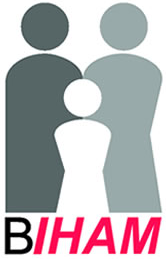 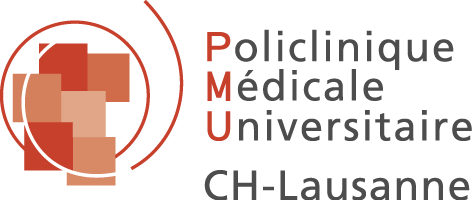 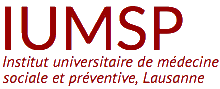 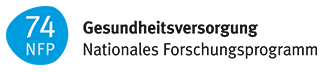 2
[Speaker Notes: Remarques J-LB:
OC Sensor vs Guaiac: la spécificité est moins bonne avec le FIT (94-96% au lieu de 98% env)
Bénéfices FIT: La référence 4 est inappropriée, elle se réfère au gFOBT et à un papier de 1994. Nécessaire de donner une estimation sans RCT? 
Risques FIT: Asymétrie entre faux négatif et faux positif ! J’ai reformulé
Risques COLO: 1) apparaît dans l’encadré puis dessous (Bénéfices vs Risques), symétrie de présentation avec FIT serait souhaitable. 2) quid de la sédation ?
Boîte COLO: enlever les chiffres sur les taux d’hospitalisation et de perforation (taux faibles avec fausse imprécision de précision). La quantification du risque de complication me semble suffisant pour apprécier ce risque.
Réf 6 à ajouter: Brenner et al. BMJ 2014; 348:g2467]